Start a Book Club For 
    Mother's Day
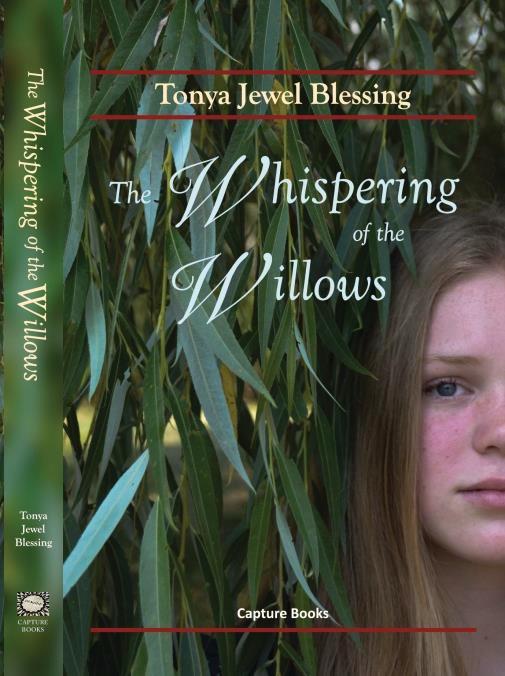 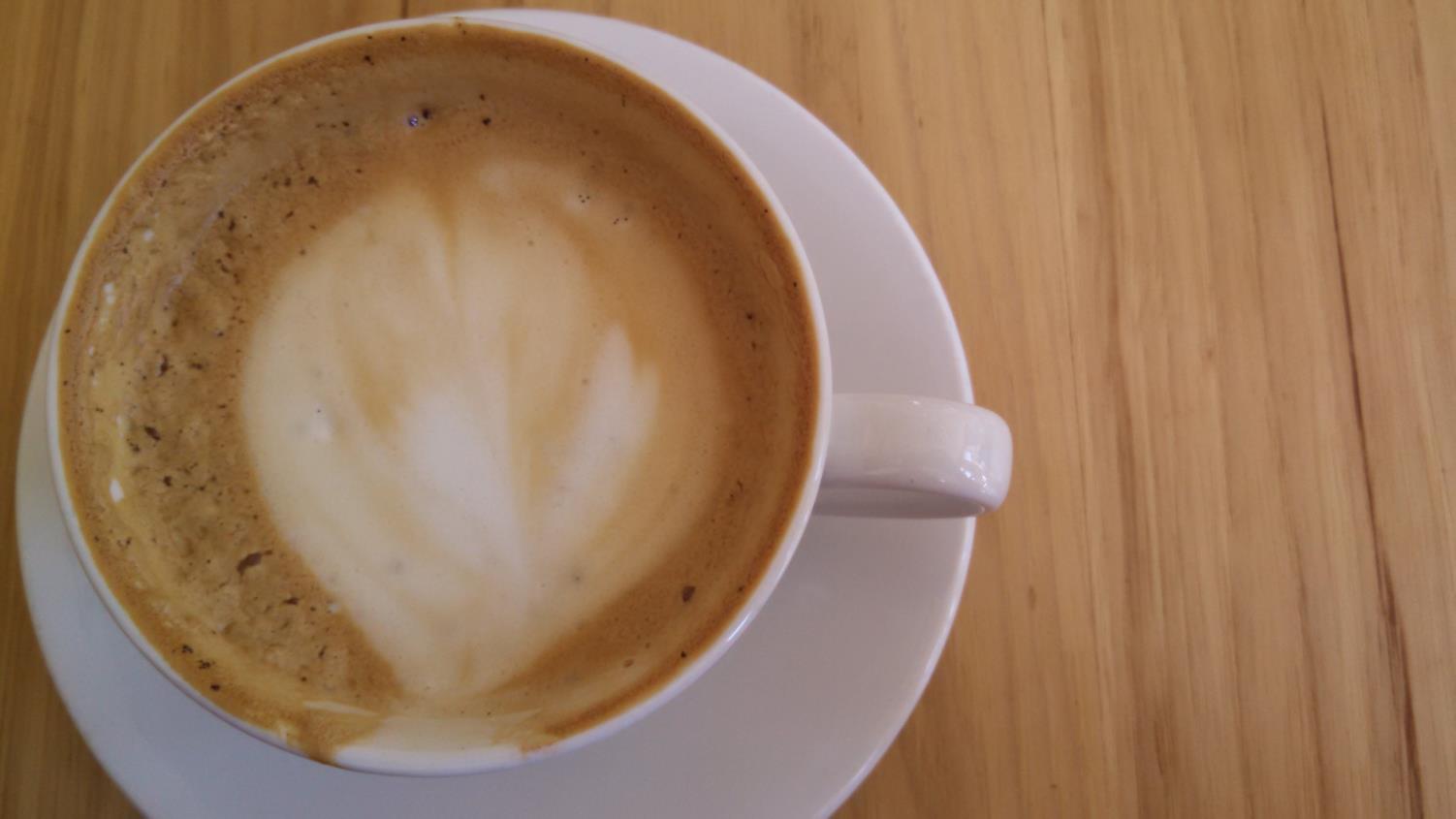 Read and Reveal 
your thoughts this summer 
with a young woman 
you mentor. 

(Discussion Q’s included)
$28 / 2 books                           www.CaptureMeBooks.com
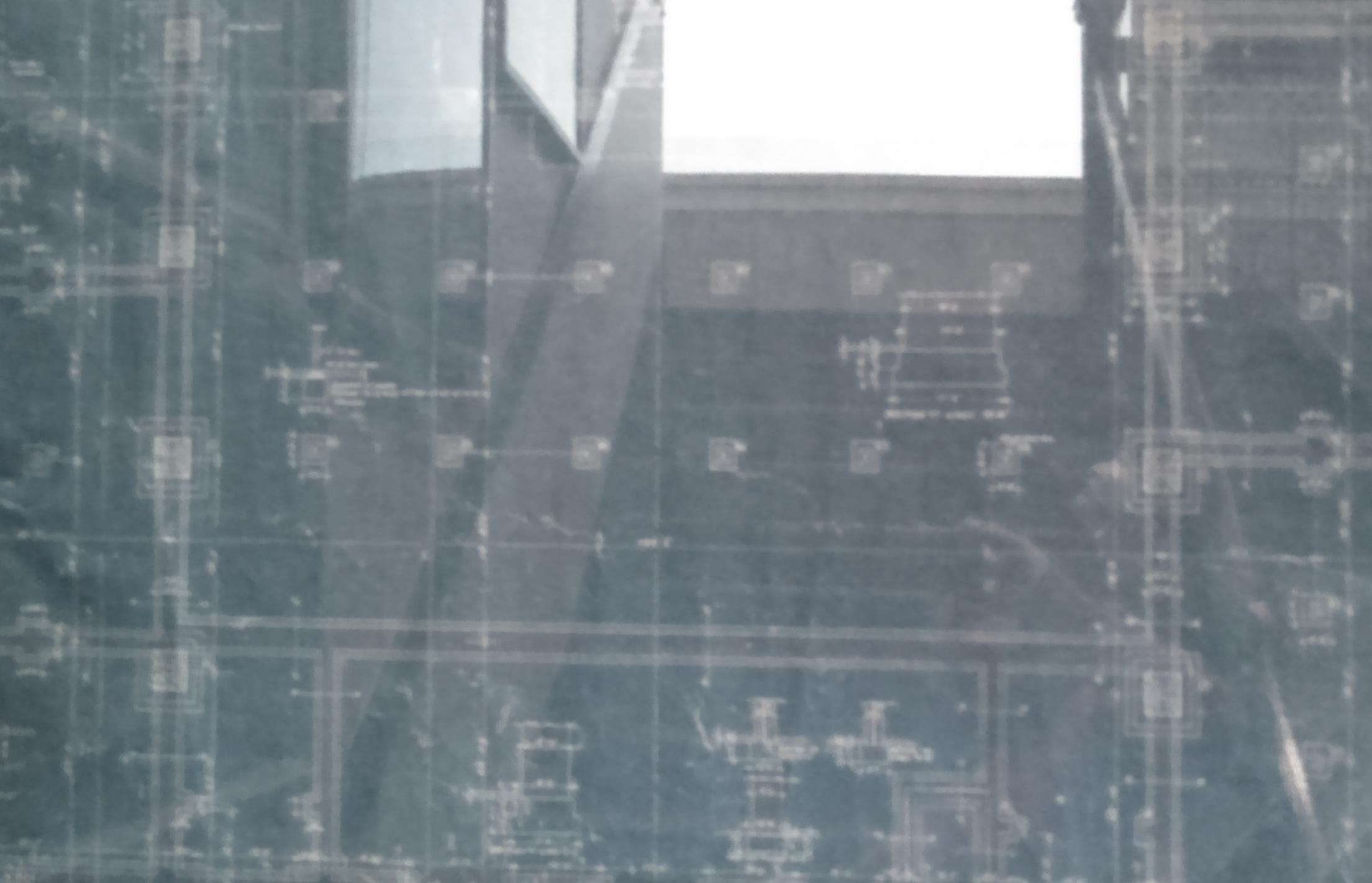 Break the Ice.Start a Father’s Book       Club  with Him.
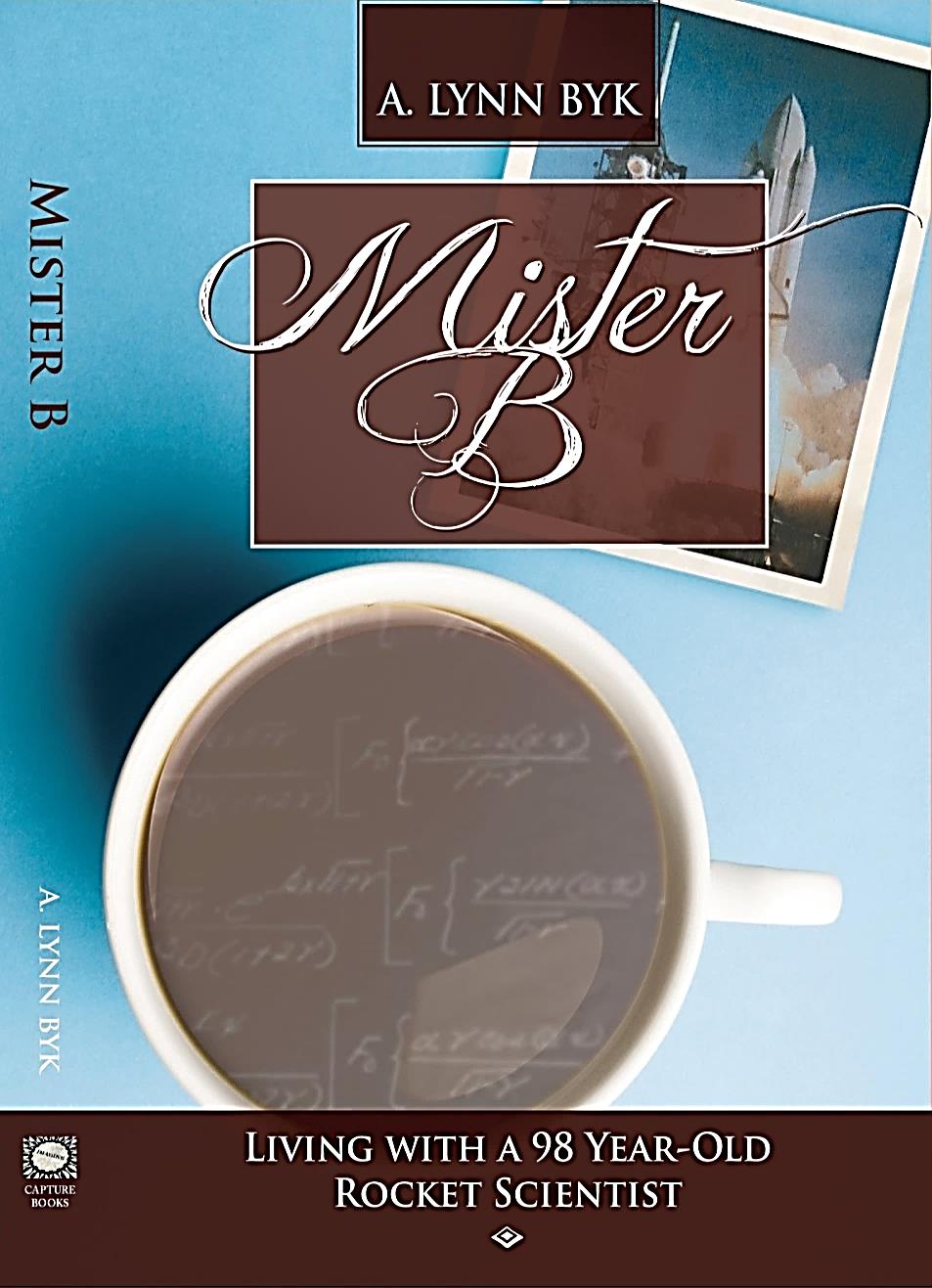 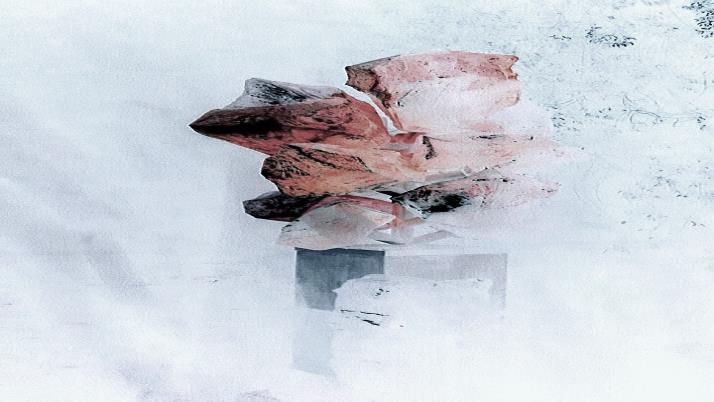 Discussion Q’s Included
$32 / 2 books
Relationships and books are both portable